Exploración  y comprensión del mundo natural y social.
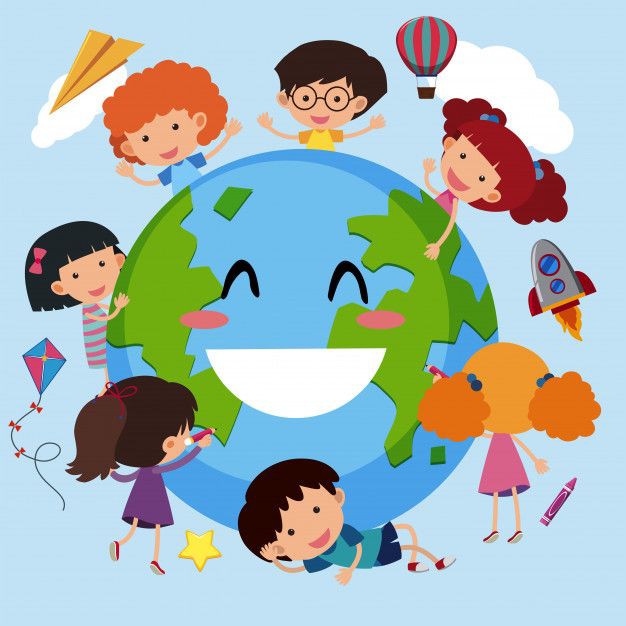 Materiales
Hoja de trabajo.TablaCanción
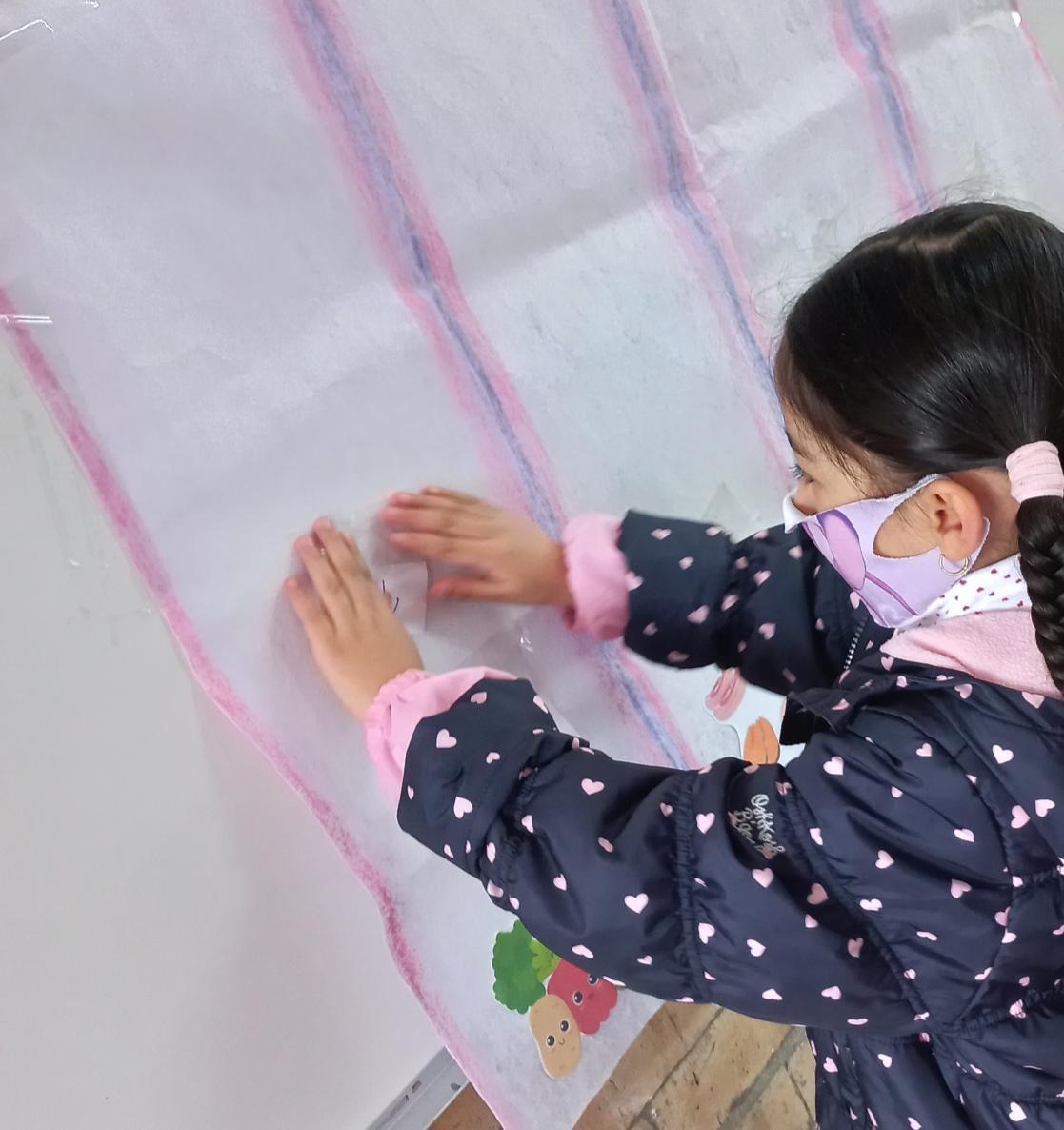 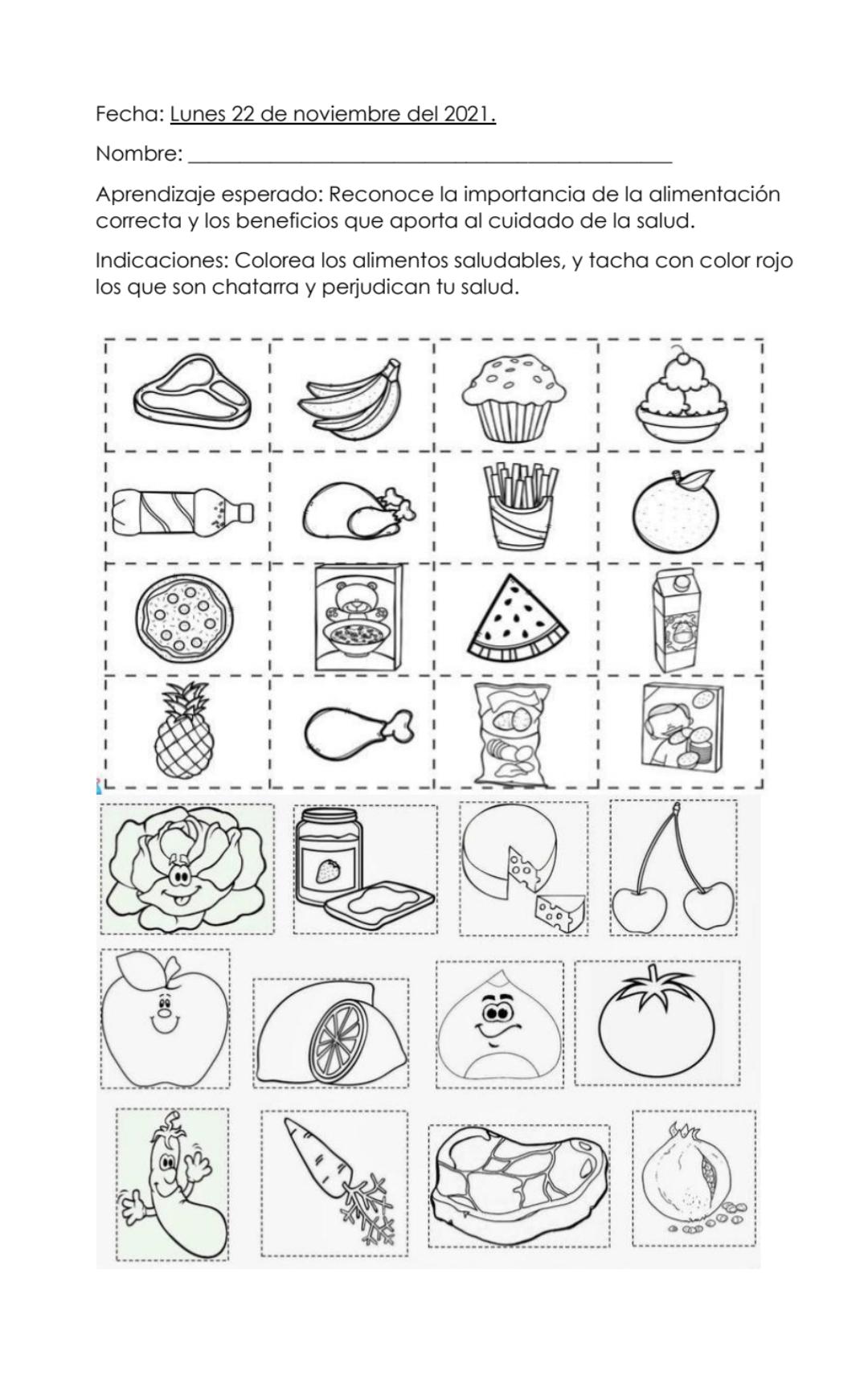 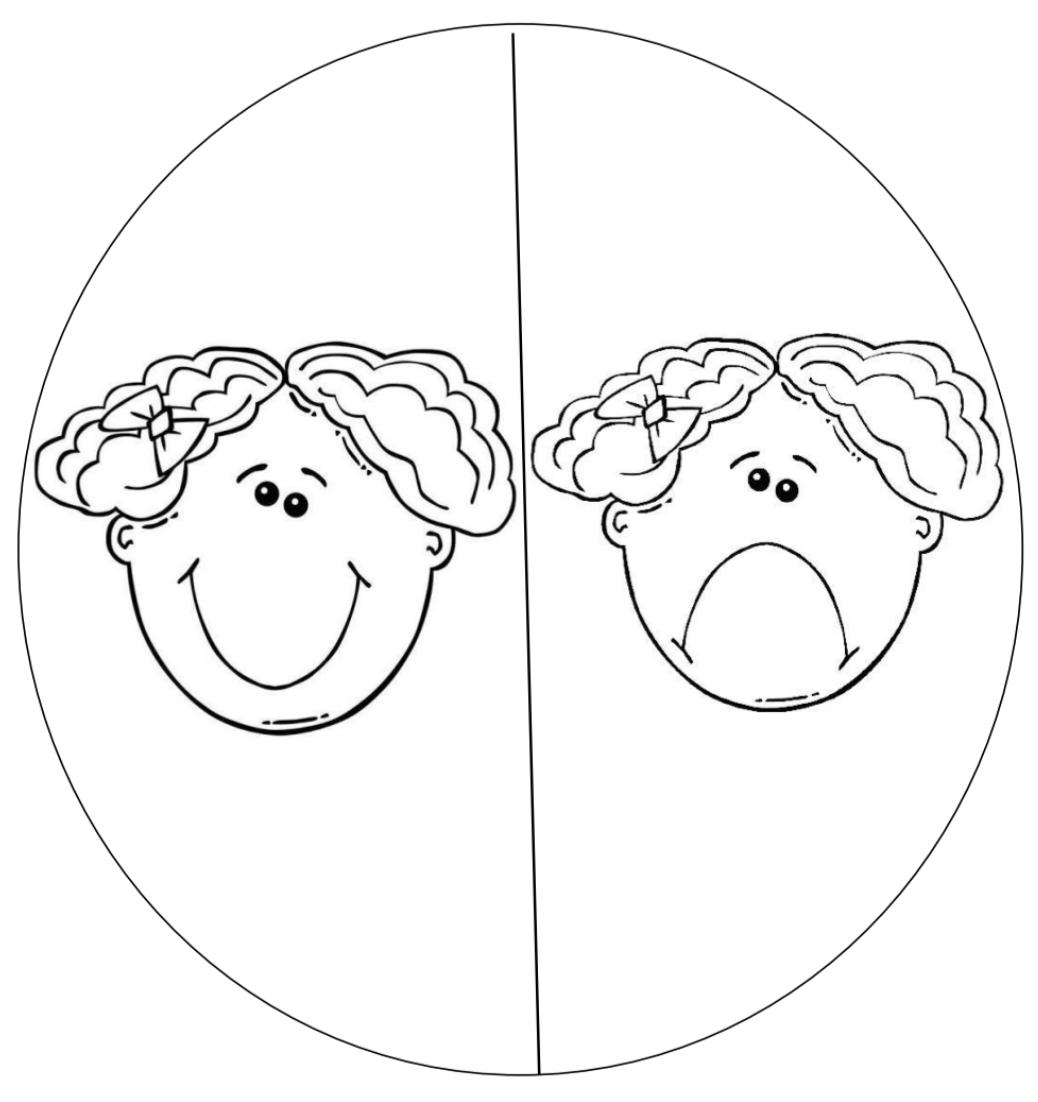 https://youtu.be/3WZFa1a4BKo
Plato del bien comerAlimentos Semáforo Cuento de la comida chatarra
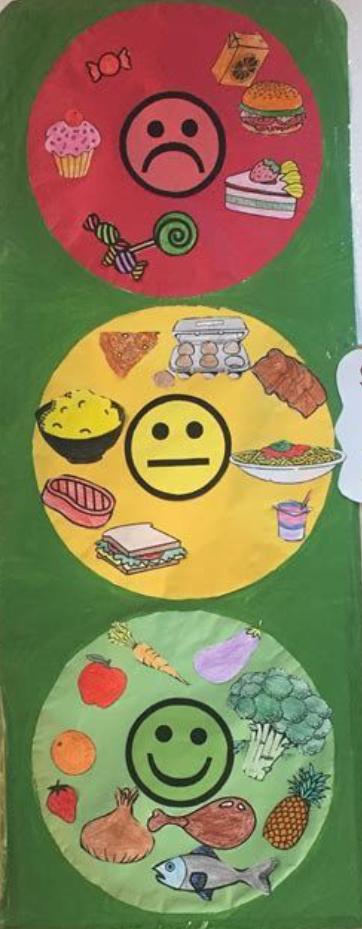 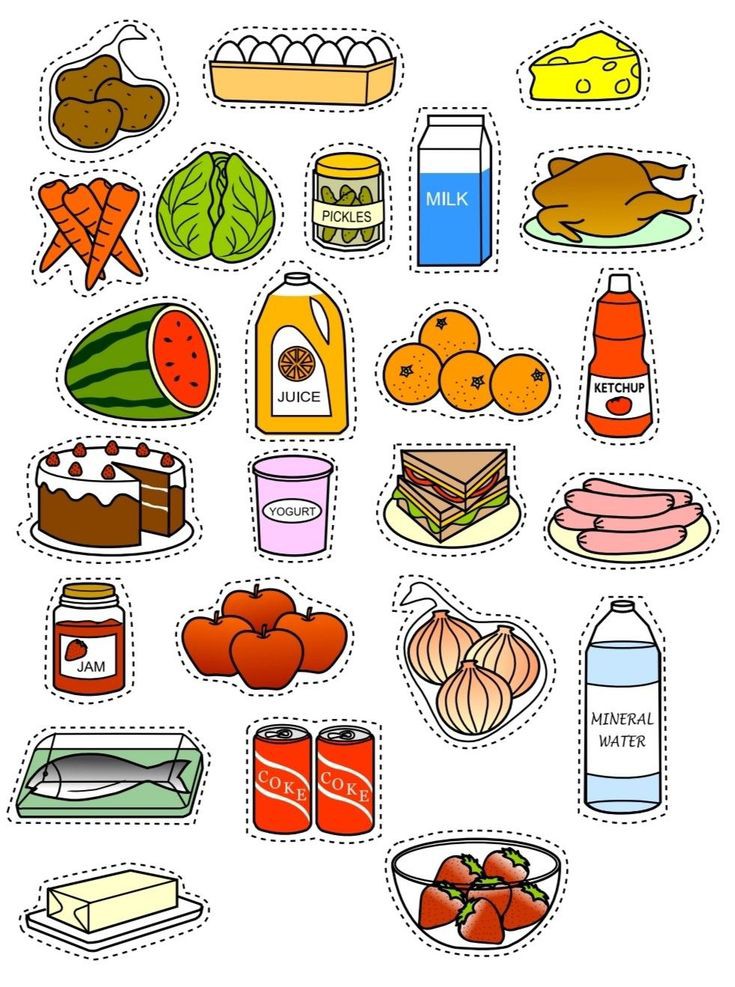 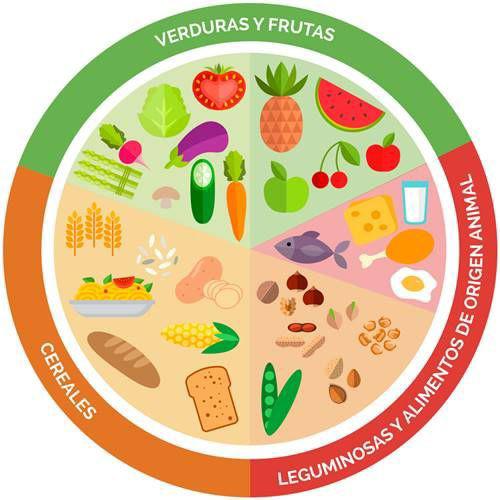 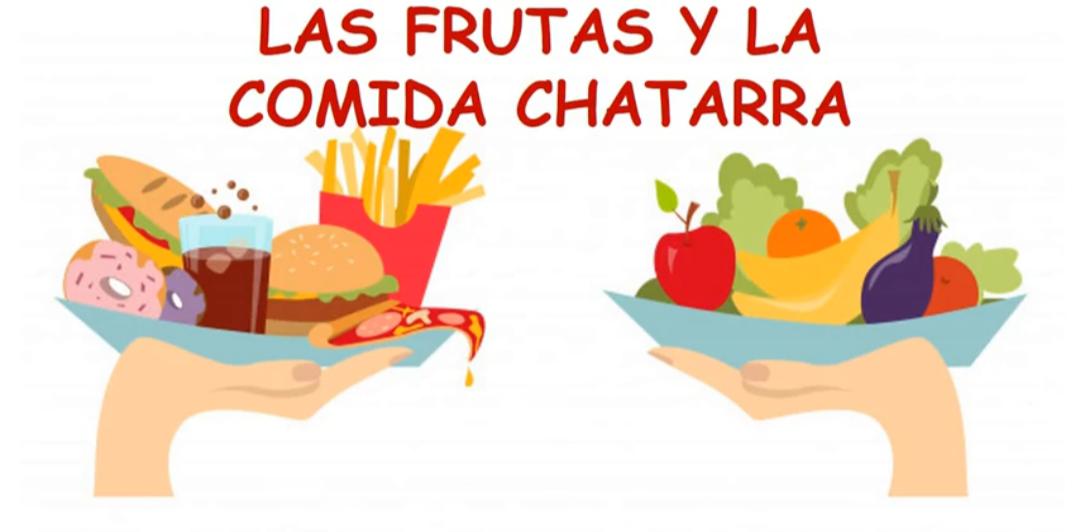 Nutriplato Memorama Cuento
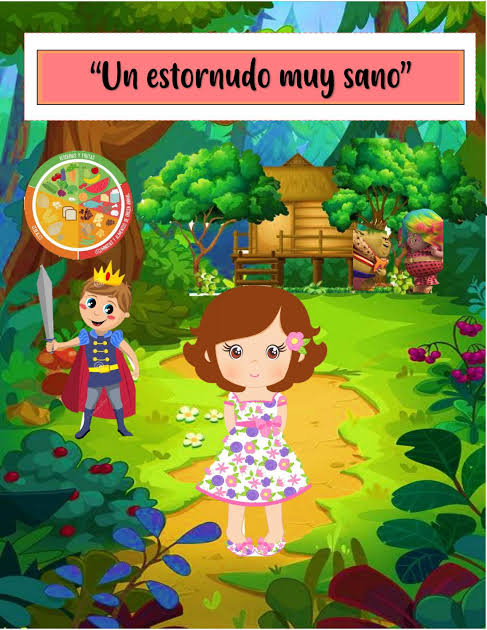 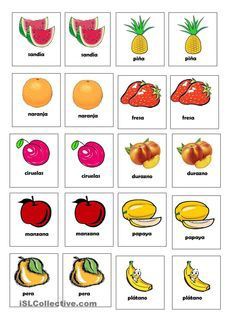